STRAW PROPOSAL - 01R.15-06-009Proposed Rules for Electric Utility Distribution System Security Assessments
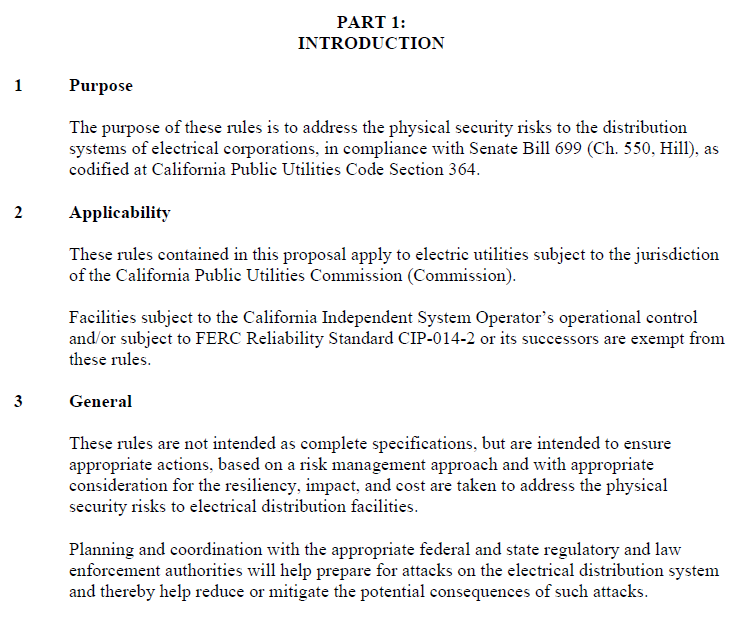 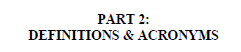 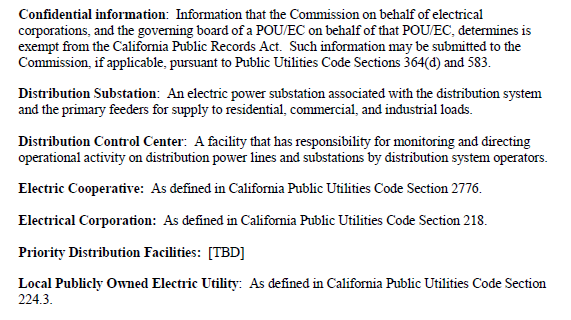 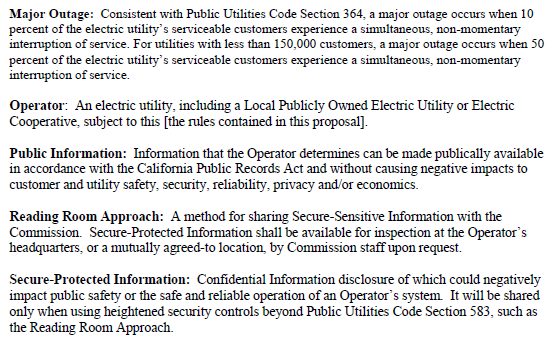 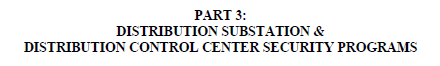 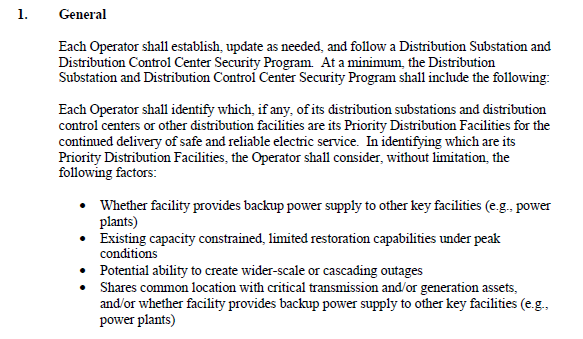 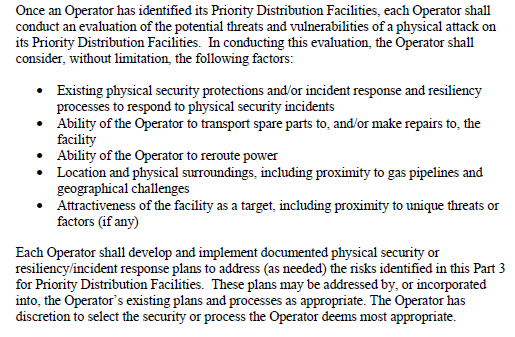 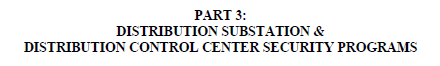 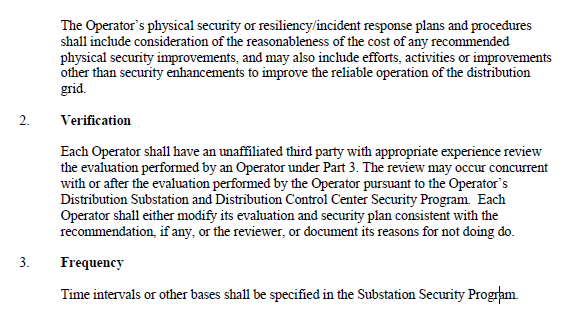 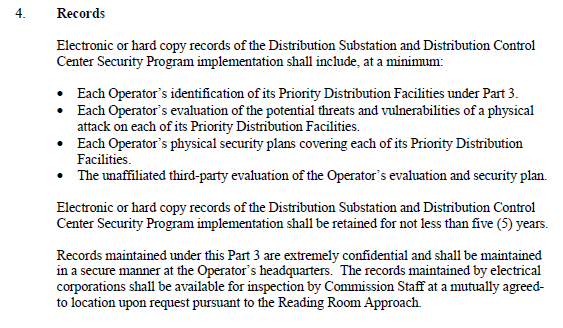 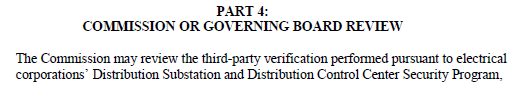 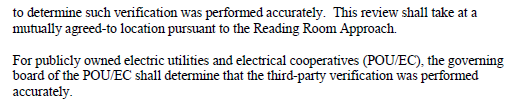 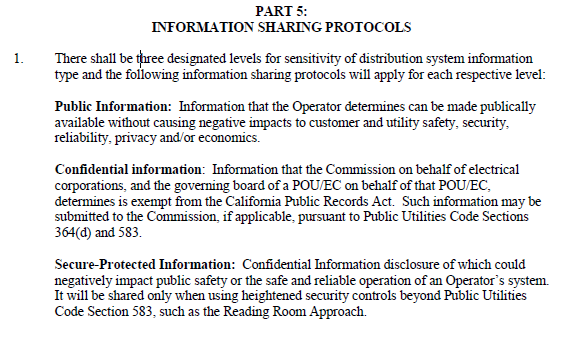